Sustainable & Smart Tourism
Training Program
Organized by Mekong Institute (MI) 
	Funded by Mekong – Korea Cooperation Fund (MKCF)											
    November 2023
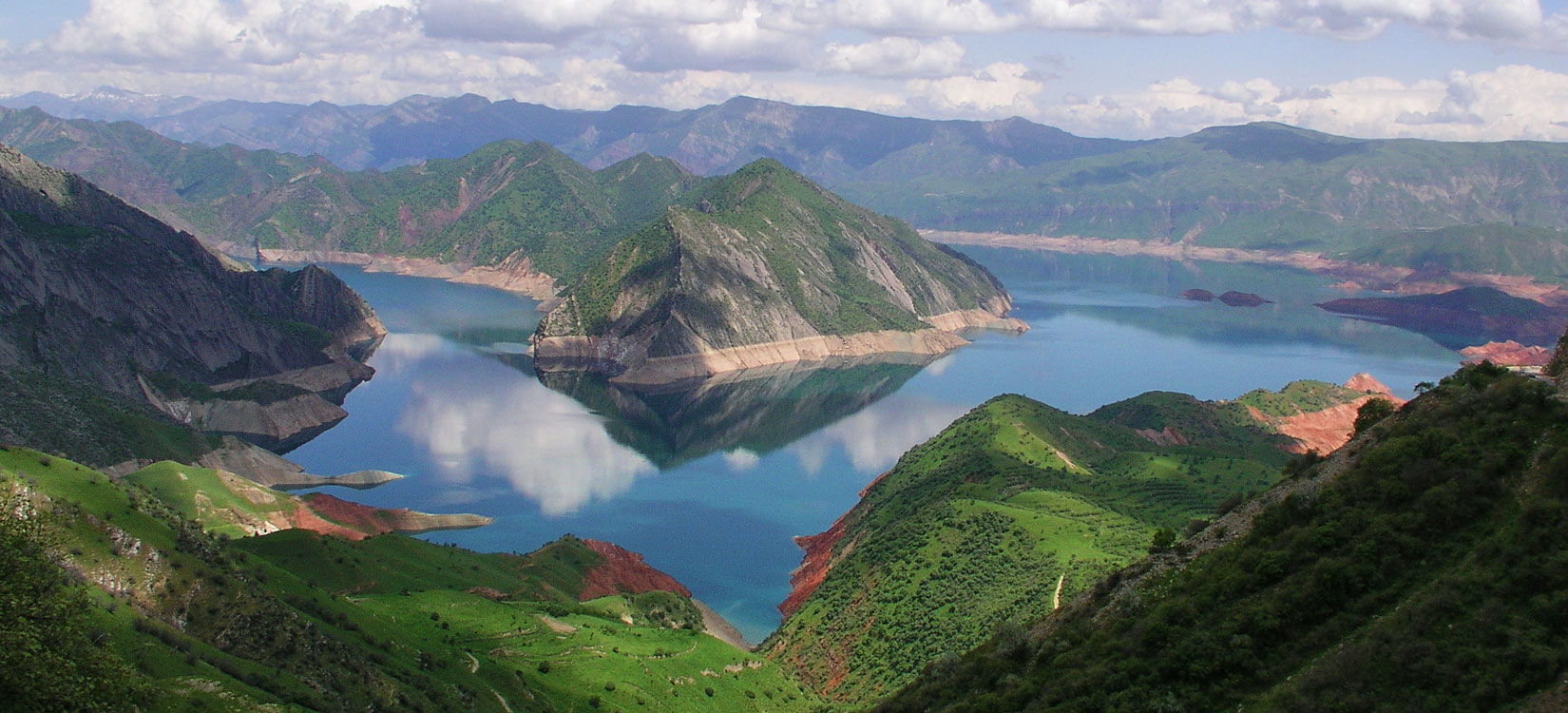 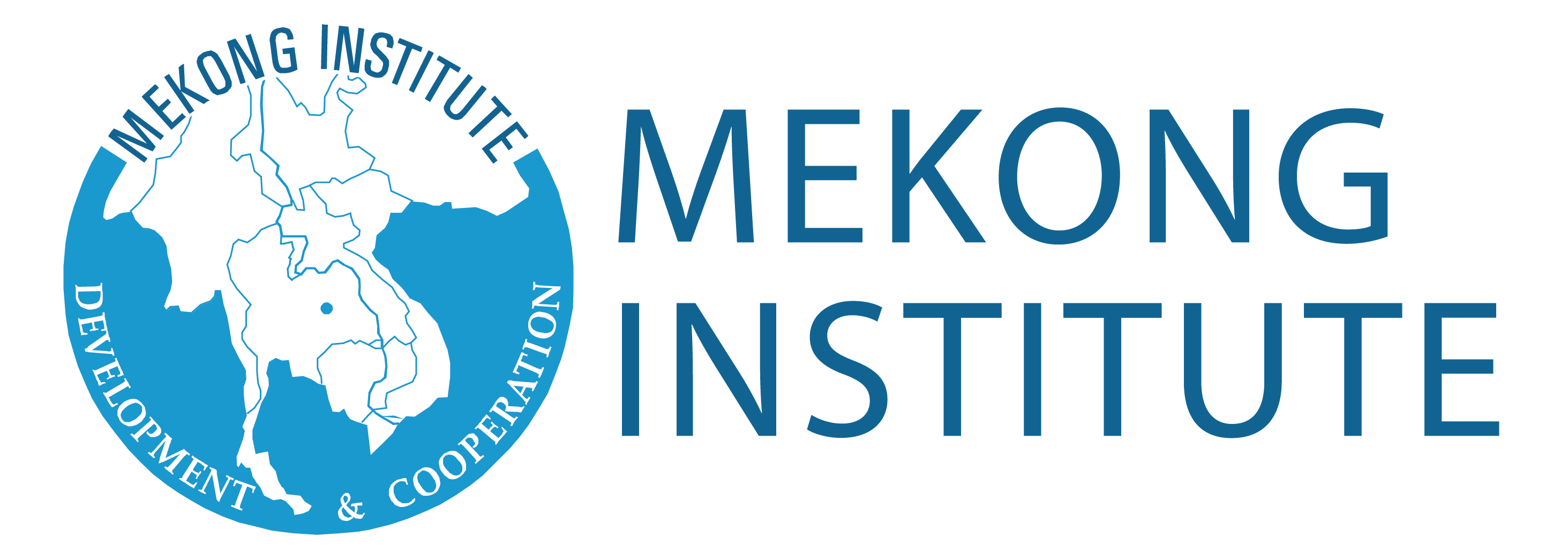 Frameworks for Monitoring Sustainable Tourism
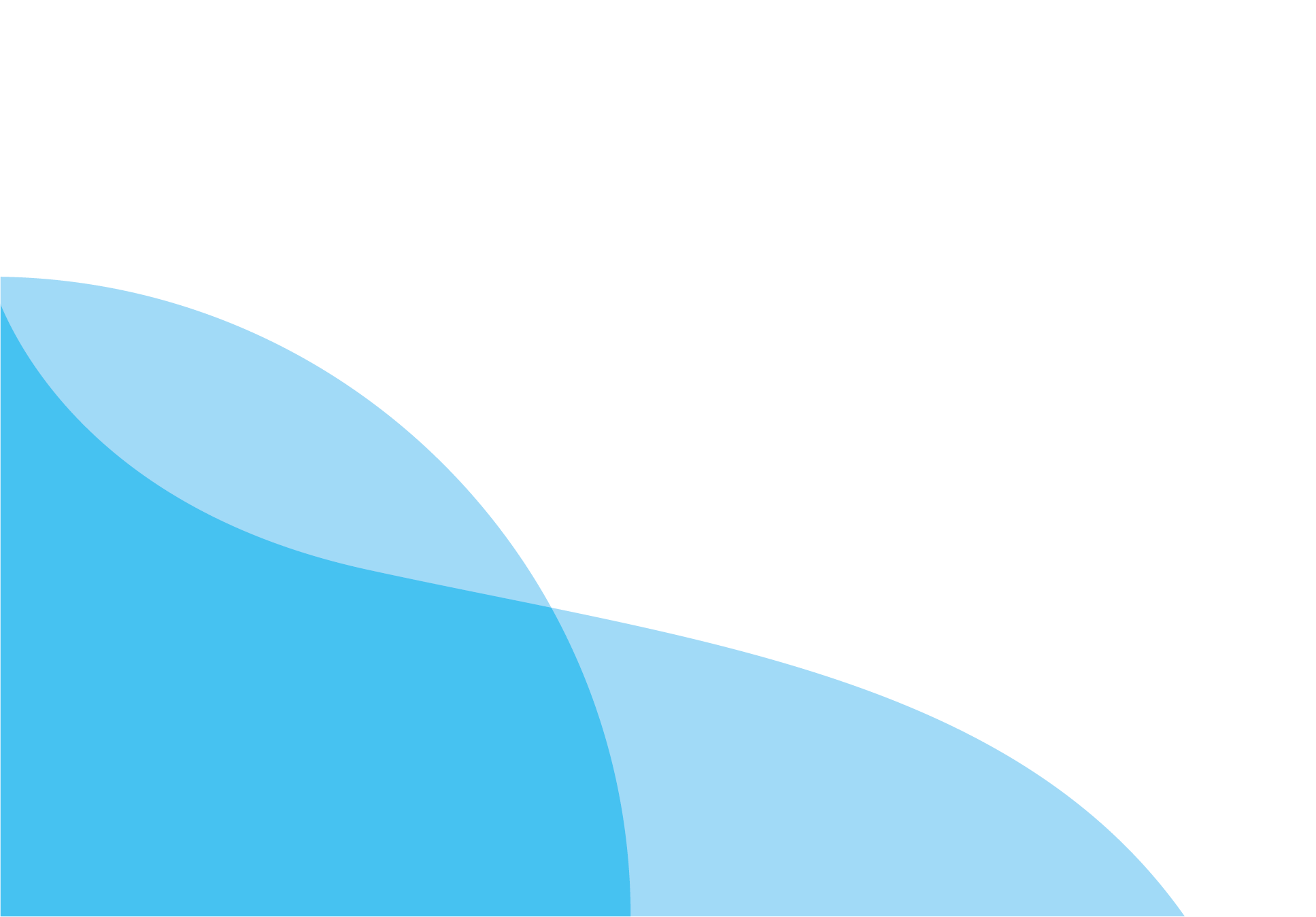 MODULE 4
Trainer
November 2023
Monitoring Sustainable Tourism
Session 1
Monday
Reasons for Monitoring Sustainability
Methodological Approaches
Key Components of Measurement
Aligning with Sustainability Values
28 October 2023
page 4
Reasons for Monitoring Sustainability
If you don’t MEASURE you cannot MANAGE
Sustainability includes a variety of sensitive Sociocultural, Economic and Environmental elements that we need to treat with a responsible way. We need to create solid evidence of the positive impact on these elements.
28 October 2023
page 5
Reasons for Monitoring Sustainability
A holistic transformation of a destination aiming for the long-term prosperity of its people and its natural environment, transforming its tourism-based economy on the principles of sustainability. This transformation is based on specific measurable actions with a desired outcome that we need to monitor.
28 October 2023
page 6
Reasons for Monitoring Sustainability
Benchmarking from other Sustainable and Smart Tourism Destinations
From a Strategy – To an Action Plan – To Measurable Outcomes
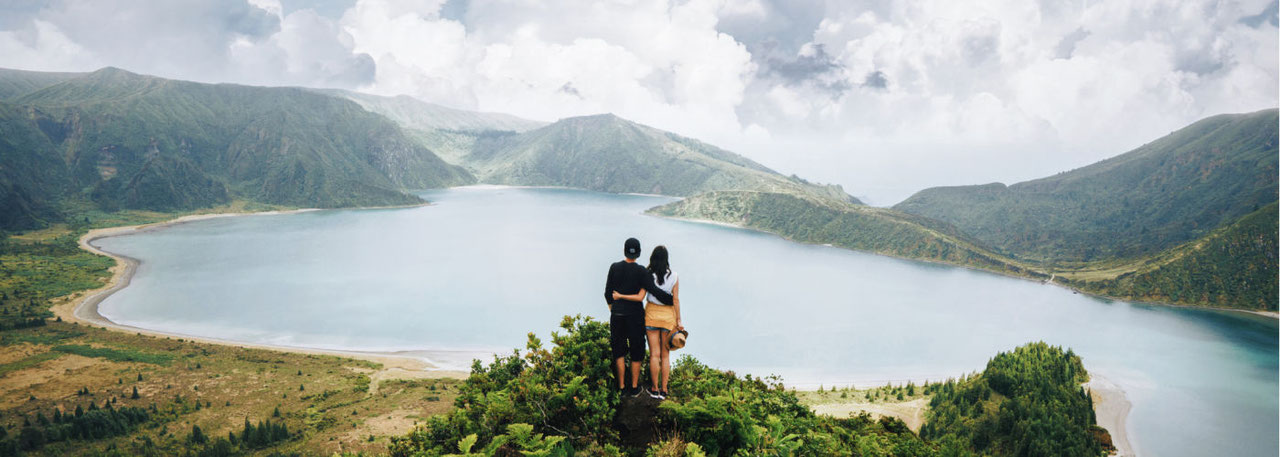 28 October 2023
page 7
Methodological Approaches
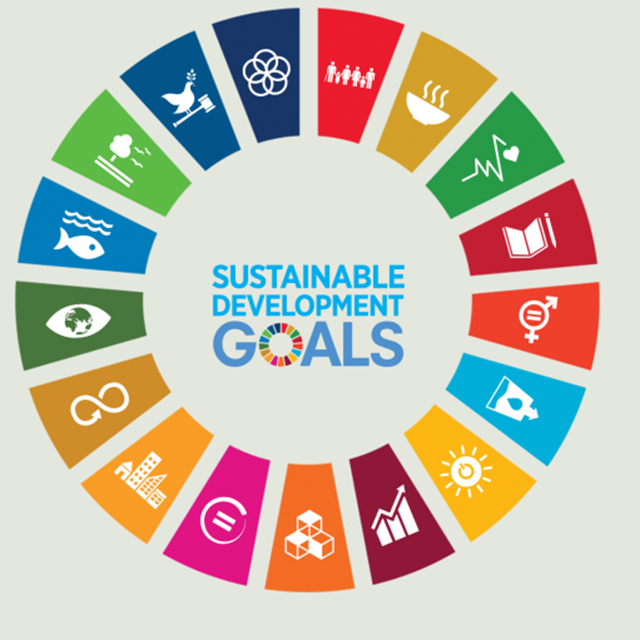 Sustainability Indicators
Economic, Social and Environmental Balance
Data, Statistics and Indicators
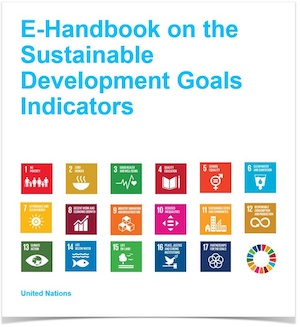 29 October 2023
page 8
Methodological Approaches
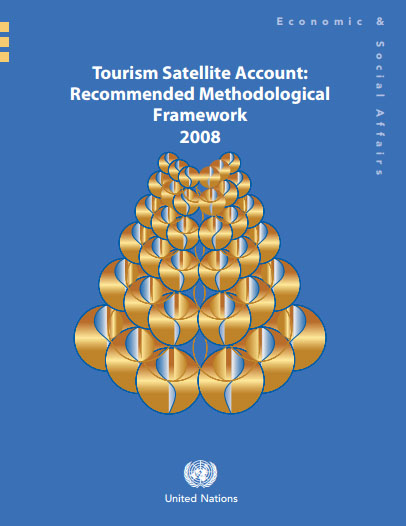 Methological Framework for the implementation of Tourism Satellite Accounts TSA (UN)
UN – Tourism Satellite Account: Recommended Methodological Framework, 2008
Methodological Tools
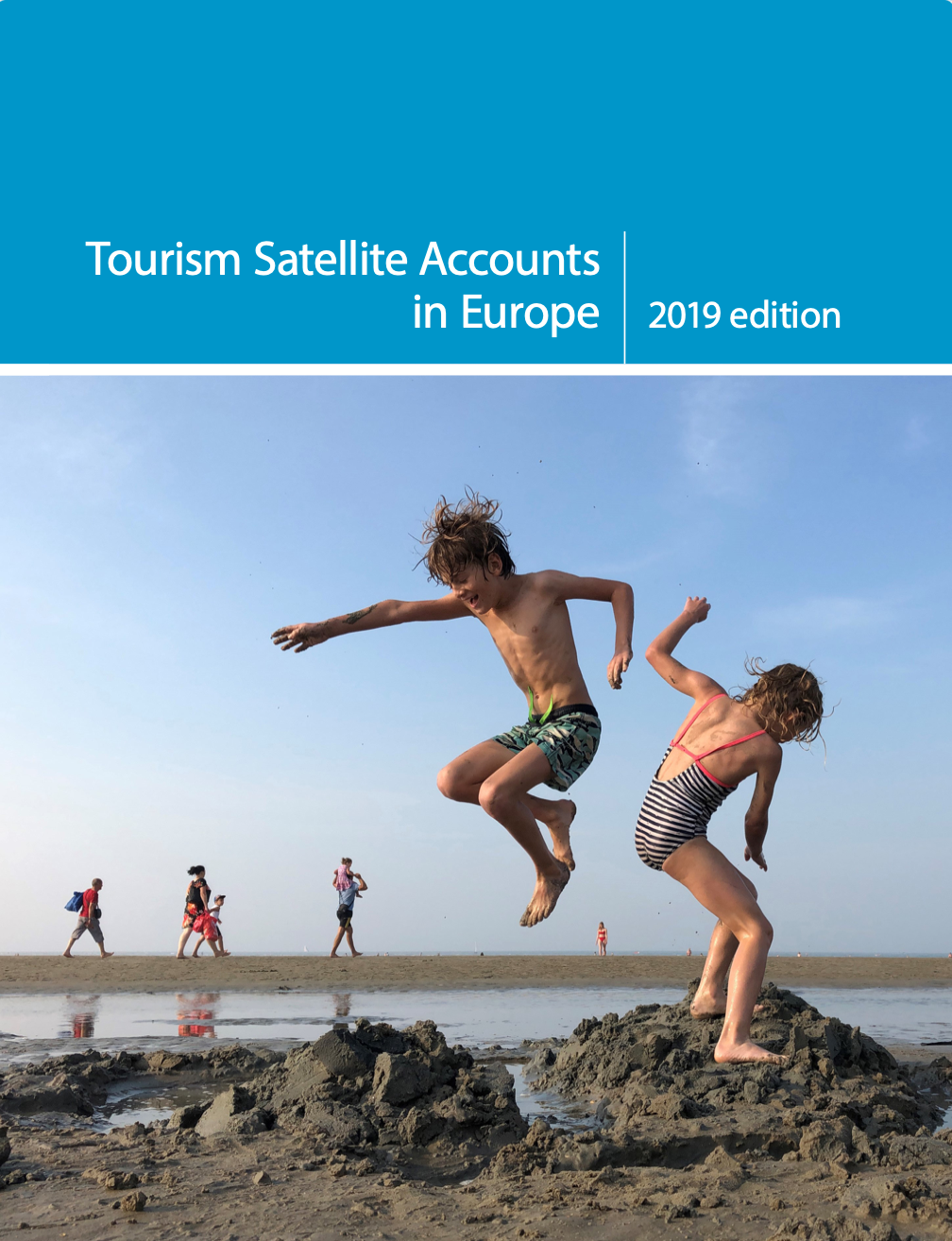 Implementation Guide for TSA in Europe
Tourism Satellite Accounts in Europe, 2019
29 October 2023
page 9
Methodological Approaches
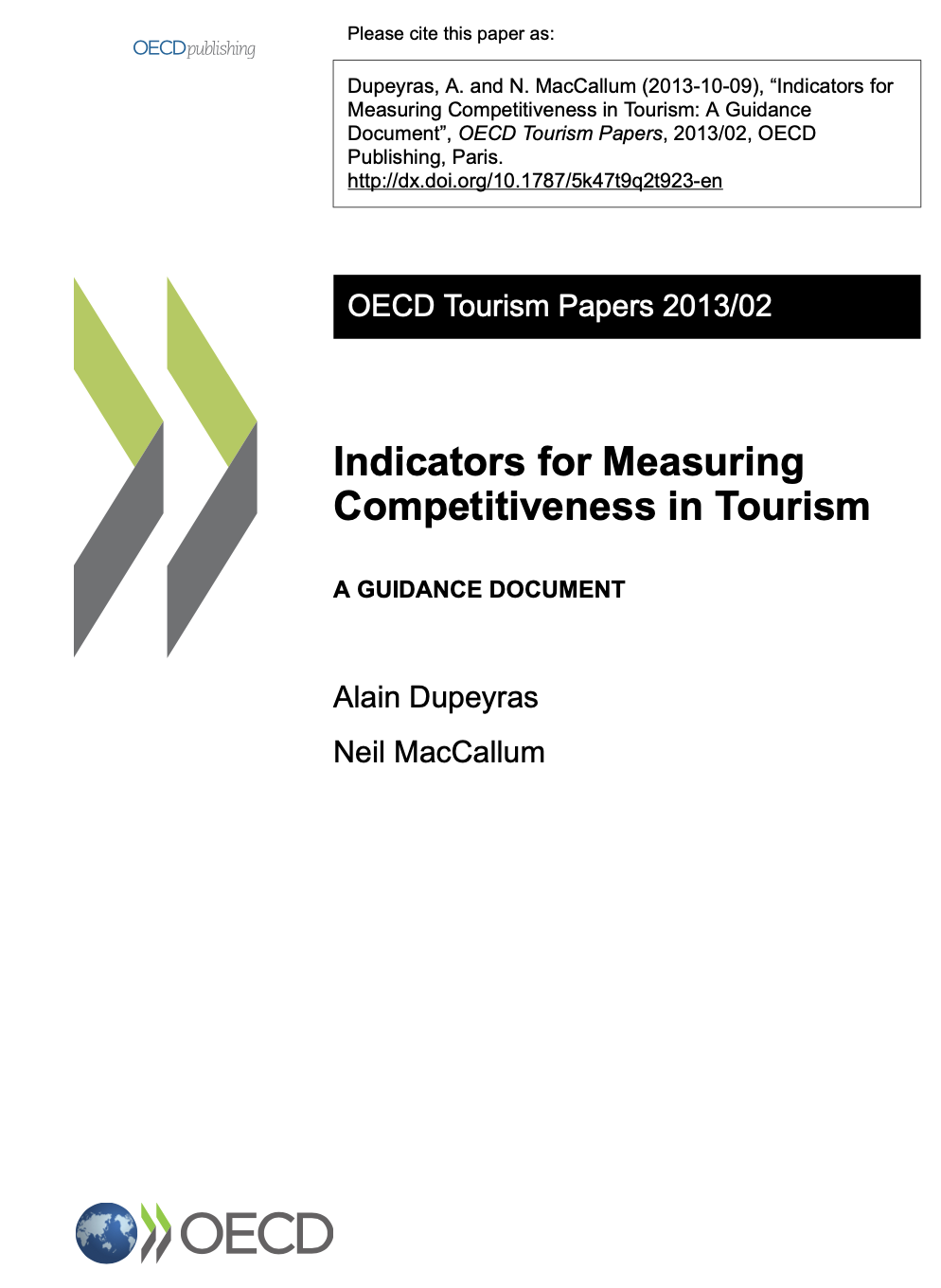 Methodological Tools
Indicators for Measuring Competitiveness in Tourism 
OECD Tourism Reports 2013/02
29 October 2023
page 10
Methodological Approaches
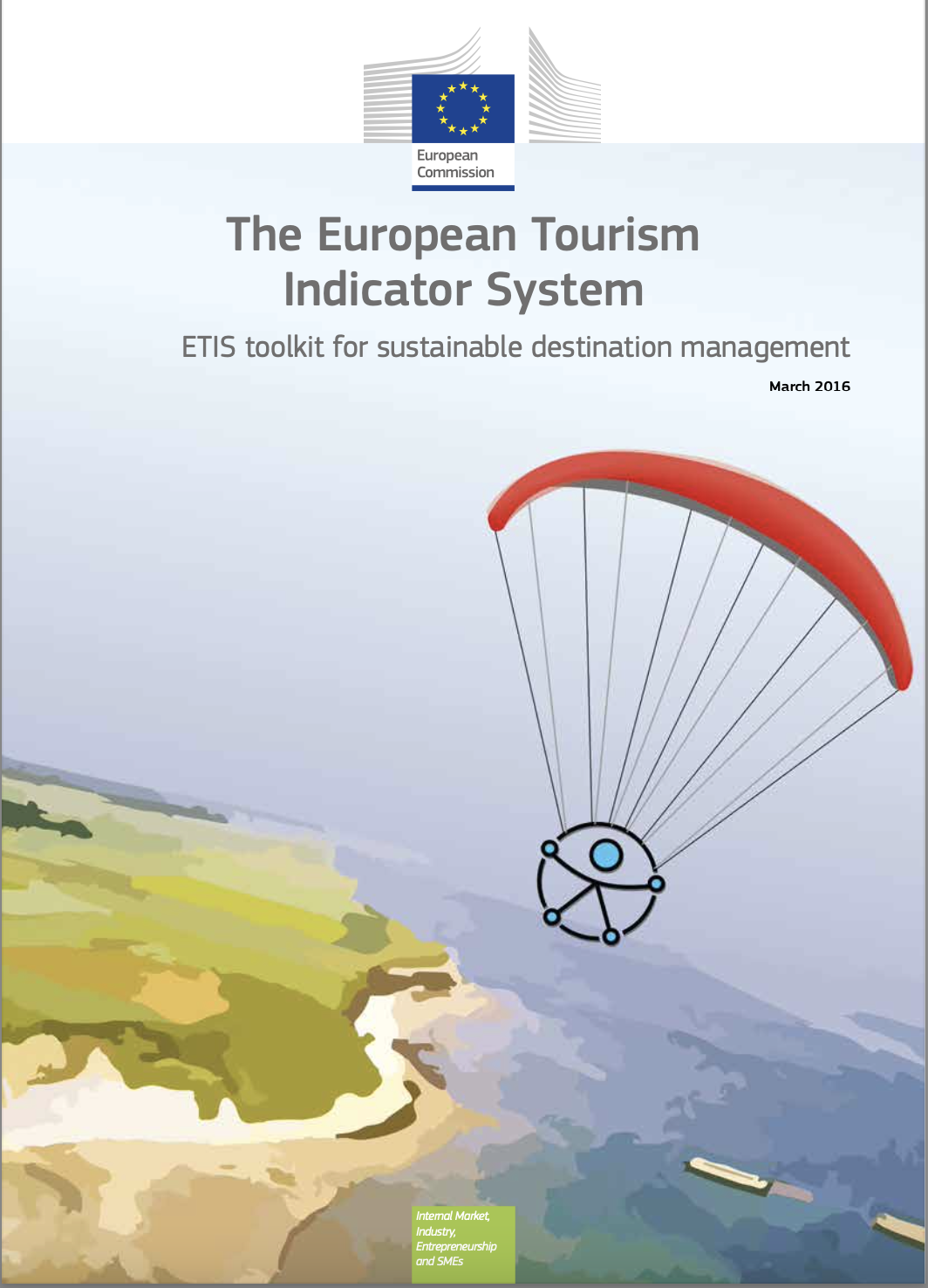 Methodological Tools
Indicators Toolkit from EU
The European Tourism Indicator System – ETIS Toolkit 
for Sustainable Destination Management, 2016
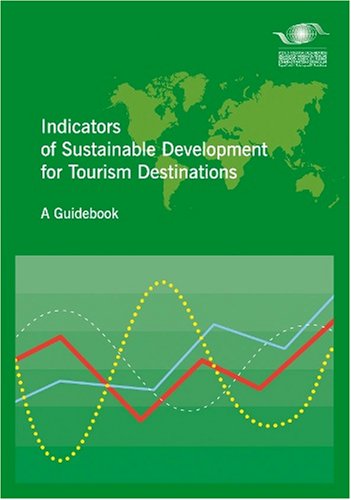 Indicators Guide from UNWTO
Indicators of Sustainable development for Tourism Destinations 
– A Guidebook, 2004
29 October 2023
page 11
Methodological Approaches
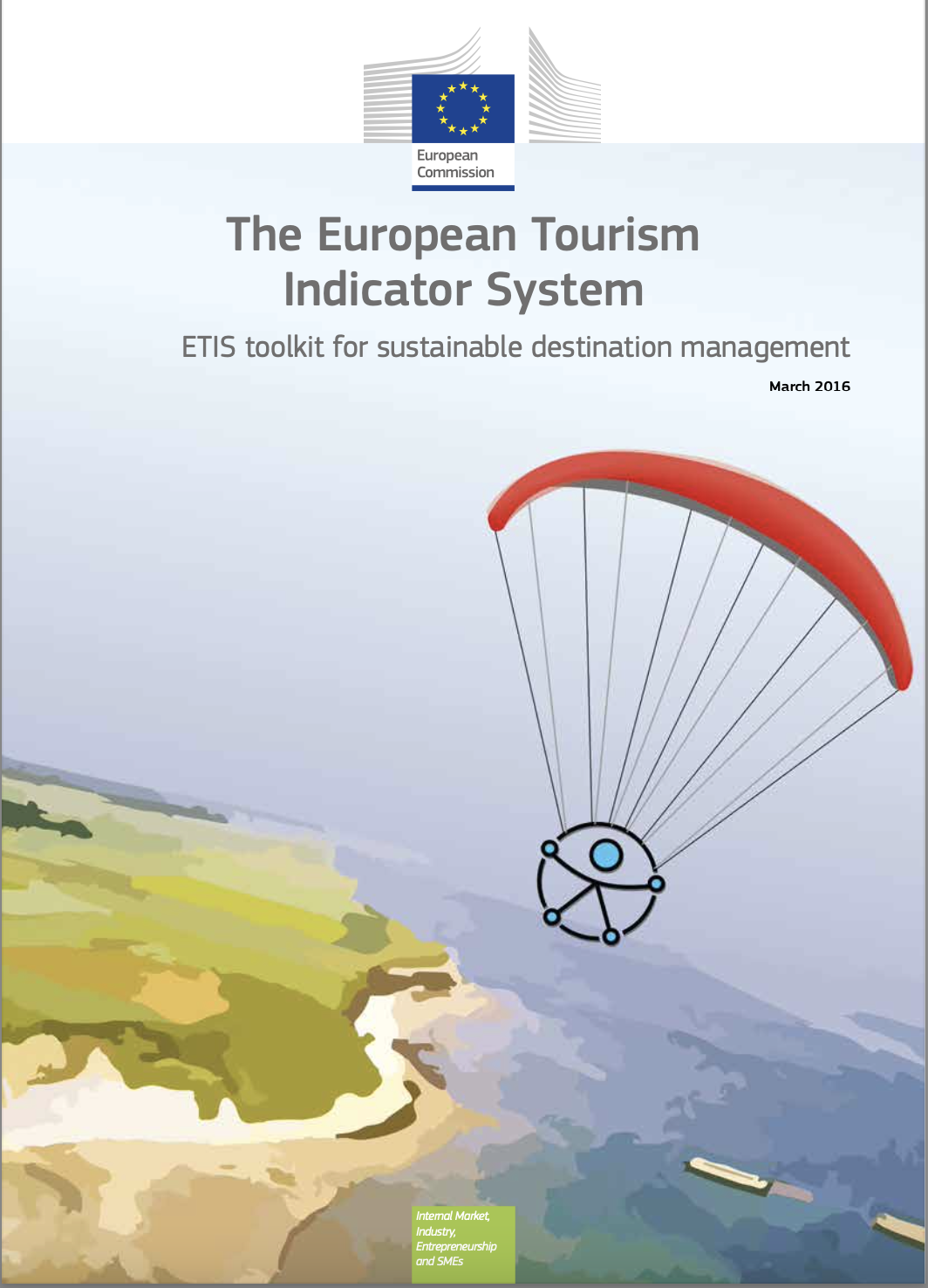 Methodological Tools
Indicators Toolkit from EU
The European Tourism Indicator System – ETIS Toolkit 
for Sustainable Destination Management, 2016
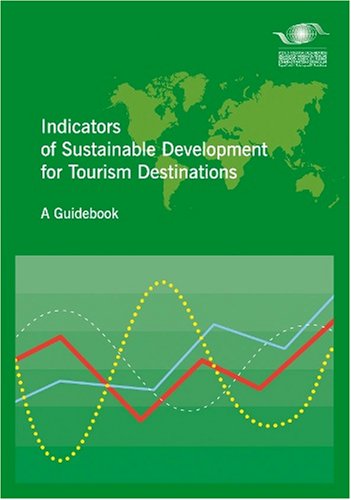 Indicators Guide from UNWTO
Indicators of Sustainable development for Tourism Destinations 
– A Guidebook, 2004
29 October 2023
page 12
Methodological Approaches
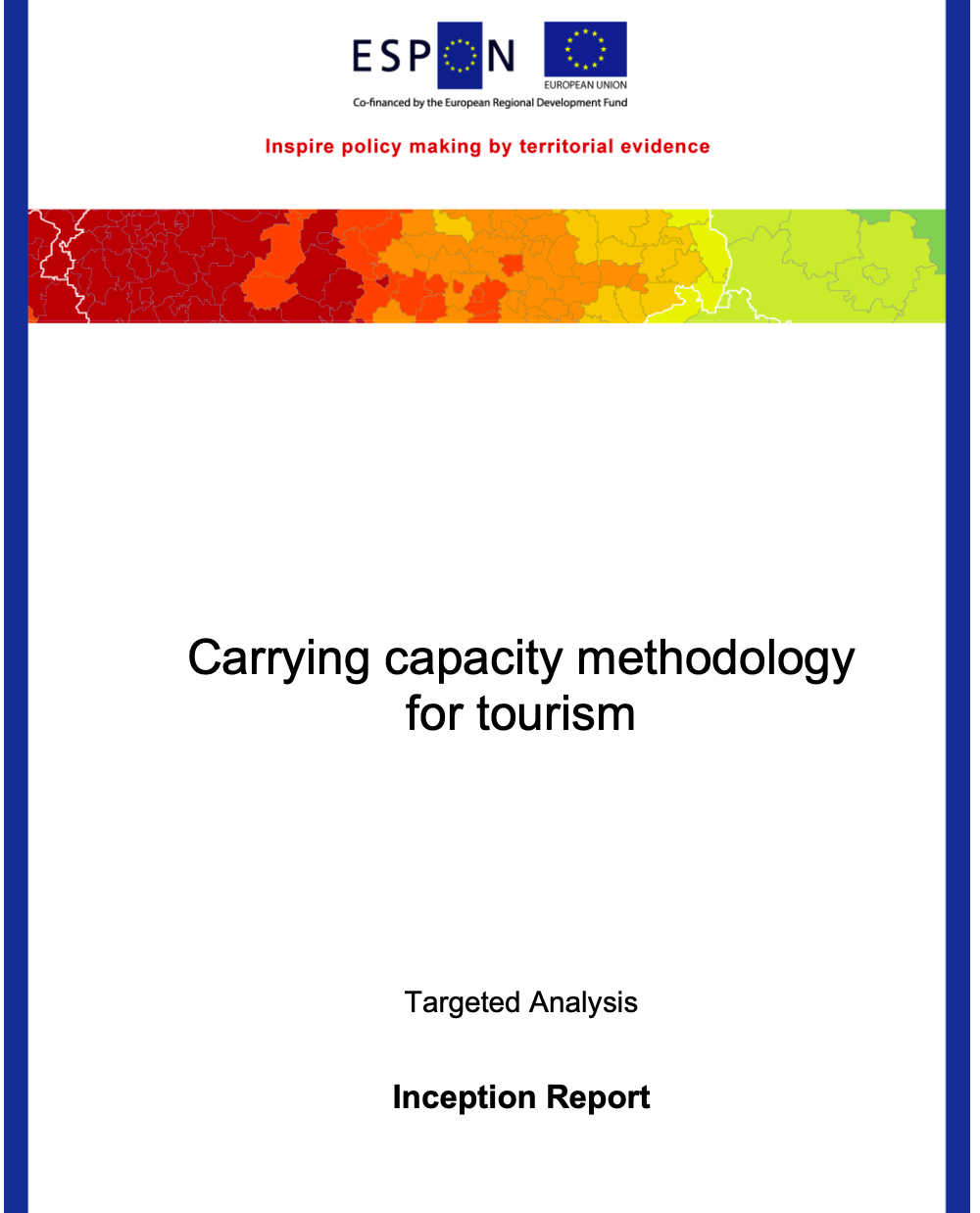 Methodological Tools
Evaluating Carrying Capacity
Carrying Capacity Methodology for Tourism, 
(EU-ESPON, 2020)
29 October 2023
page 13
Key Components of Measurement
Examples of Key Measuring Areas

 Employment in Tourism
 Tourism Seasonality
Managing Energy Sources
Managing Water Sources
Local Community’s Satisfaction Level
Managing Liquid Waste
Managing Solid Waste
Governance
What we Measure?
29 October 2023
page 14
Key Components of Measurement
Every place has its own needs and characteristics
Various issues can be considered more important regionally
All stakeholders need to agree to monitor these sensitive matters
Some scientific assistance is needed & consultation
International existing examples
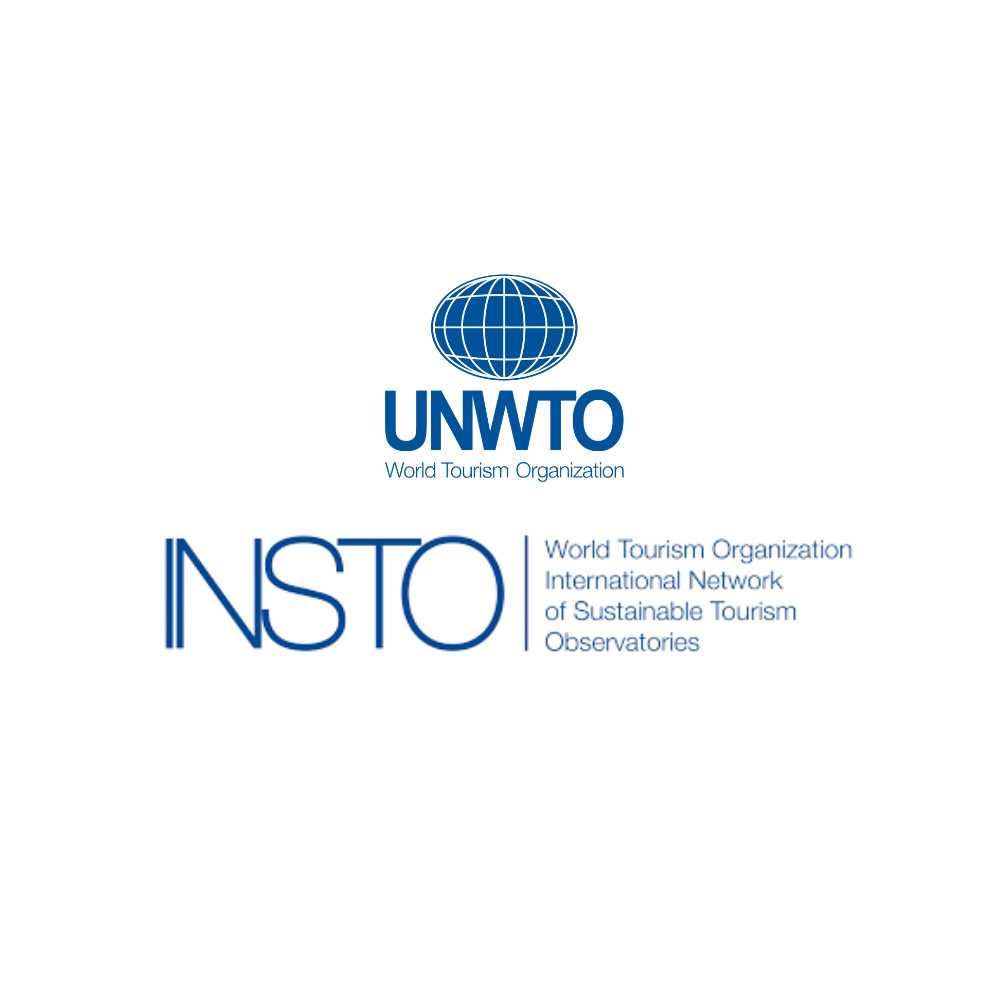 29 October 2023
page 15
Key Components of Measurement
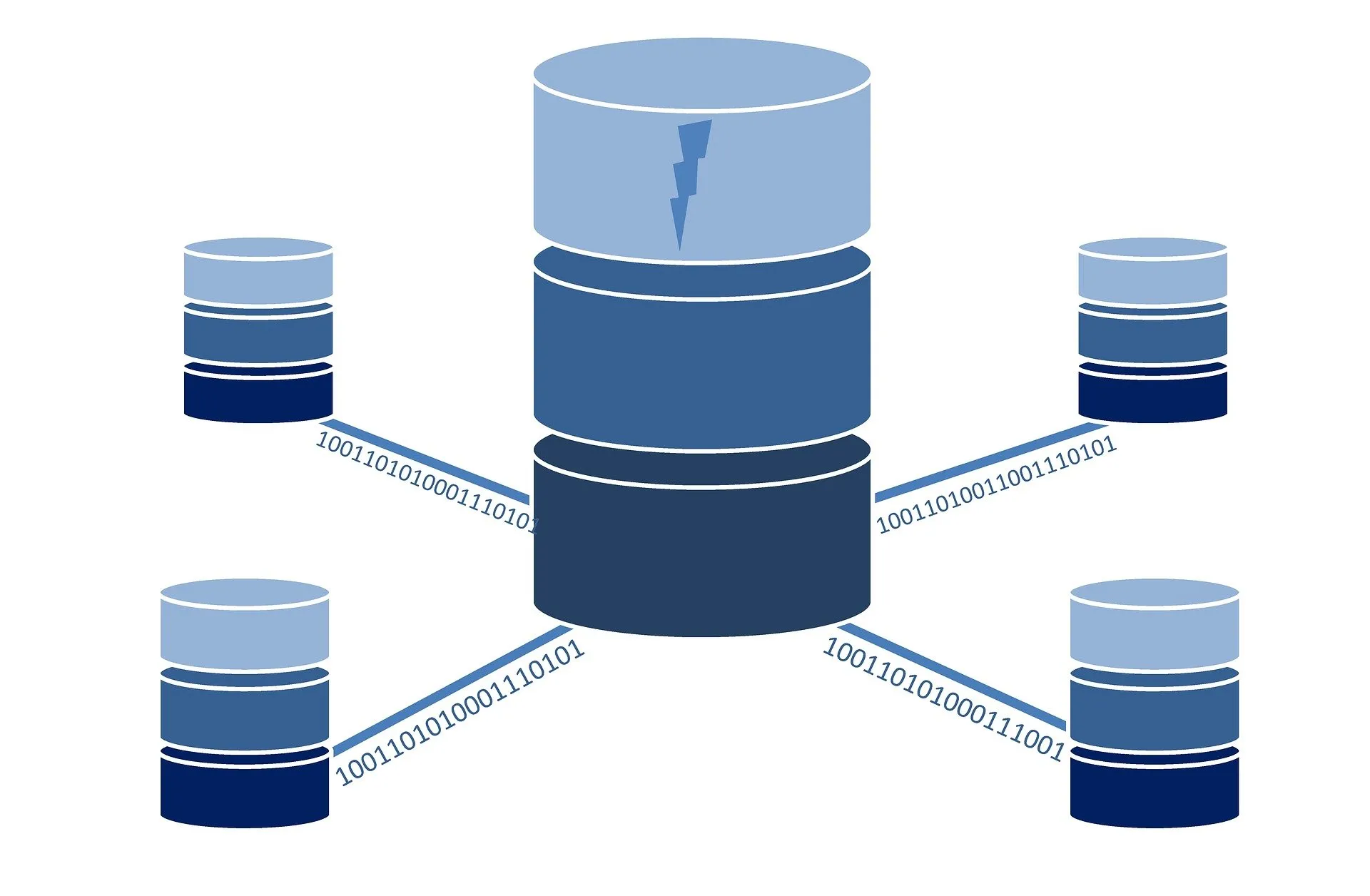 Data Selection process
Data Storing Process (Database)
Data Analysis & Calculations
Report Creation
Present Data and Outcomes with Scientific validity
28 October 2023
page 16
Key Components of Measurement
Selected Regional Statistics
Agreements for Access to Statistics & Data
Primary Research (e.g visitors’ satisfaction)
Developing a Regional Body to Manage the whole effort
Engage all those who will be interested to learn from the Data Analysis
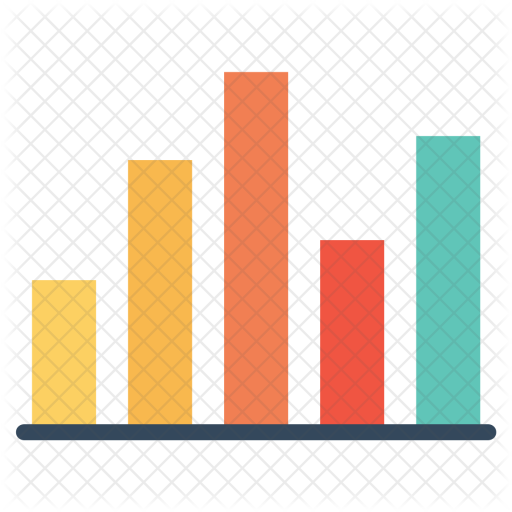 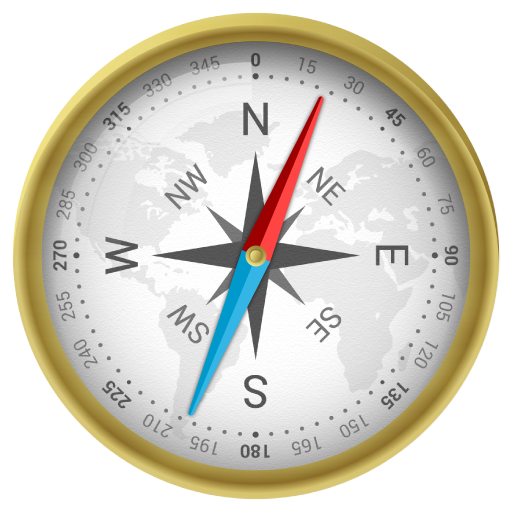 29 October 2023
page 17
Aligning with Sustainability Values
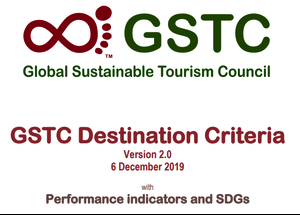 UN SDGs
UNWTO
GSTC
Other Global Initiatives
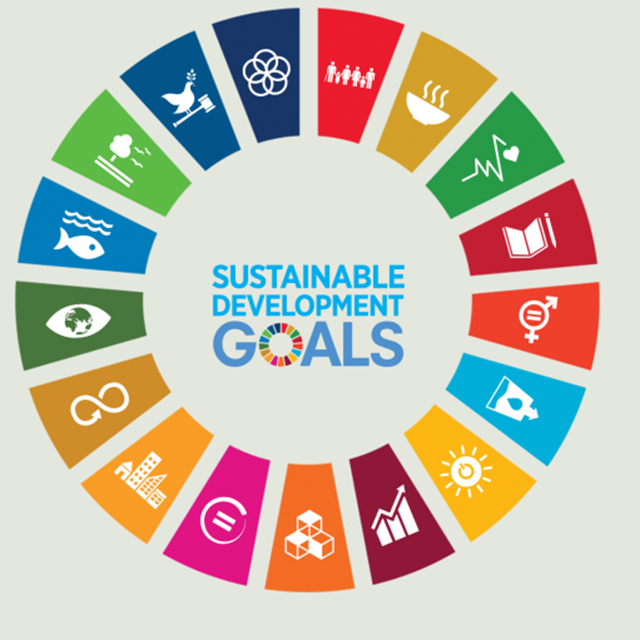 29 October 2023
page 18
Discussion about  Monitoring Sustainable Tourism in Mekong Region
Q & A Thank You!